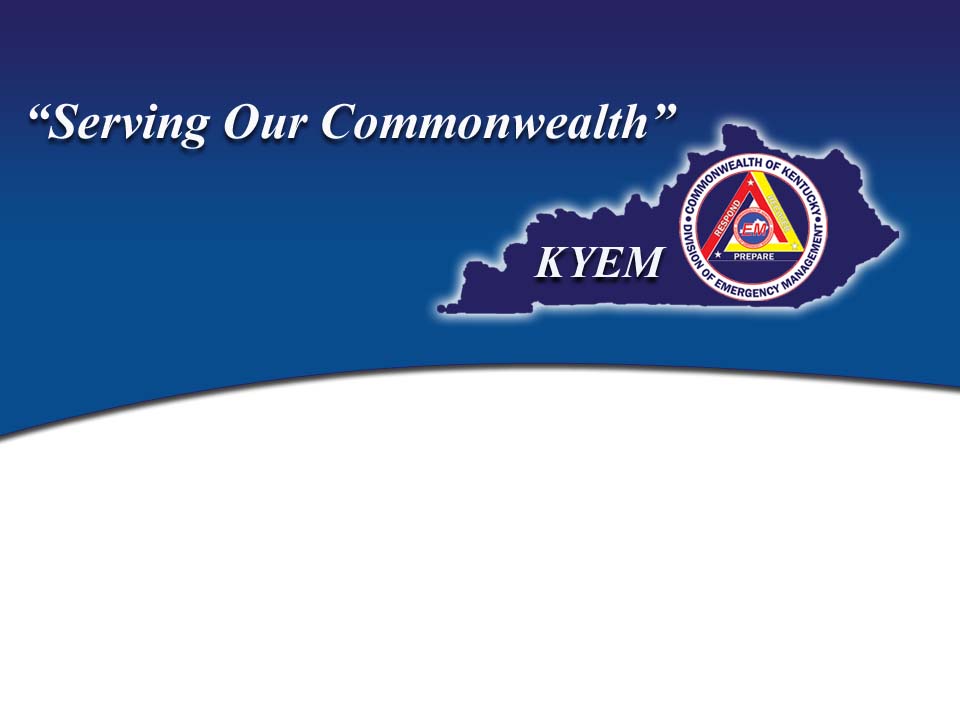 Vital Records and Facilities
April 2, 2019
1
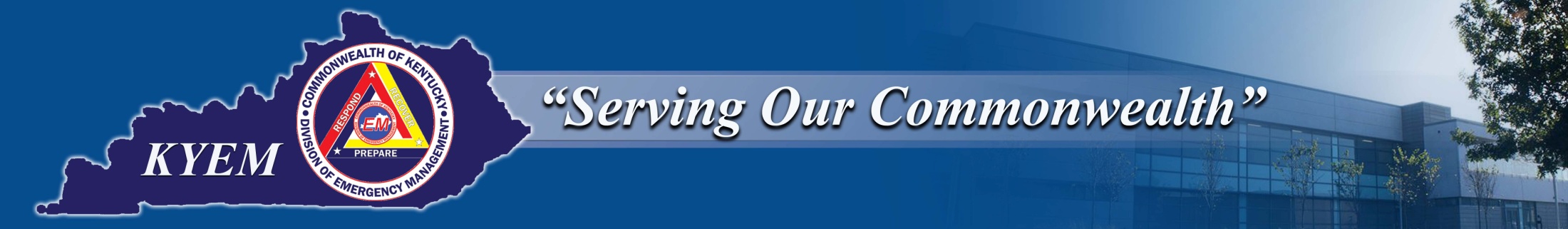 Presenter:
Steve Brukwicki
Planning Branch Manager
Kentucky Emergency Management
2
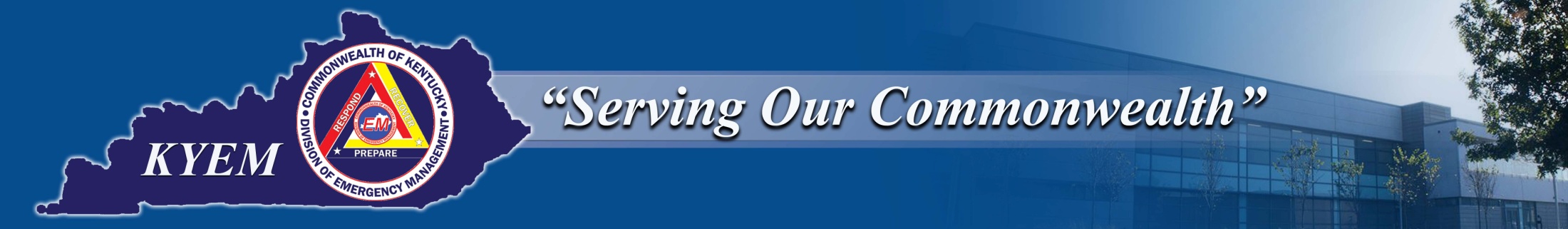 Defining “Vital Records”
Record – Anything created or received by an agency in the course of its business
Can be on any media
Can be temporary or permanent

Vital Record – Record, regardless of media, which is necessary to complete and essential function or operational responsibilities, and which, if damaged or destroyed, would:
Disrupt the agency’s operation and information flow
Cause considerable inconvenience
Require replacement or re-creation at considerable expense
3
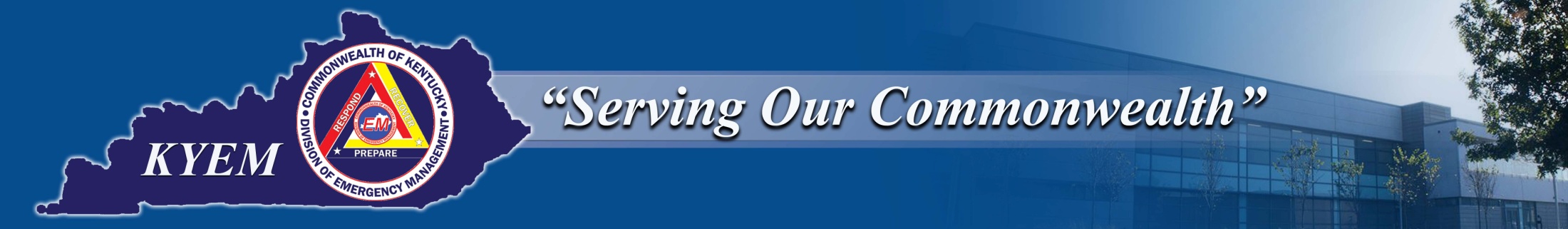 Types of Vital Records
Emergency Operating Records – Records essential to the continued functioning of an agency during and after an emergency
Ex: COOP, orders of succession, delegations of authority

Rights and Interests Records – Records essential to the protection of the legal and financial rights of an agency and individuals affected by its activities
Usually not necessary to immediately re-establish operations
Ex: payroll records, insurance contracts
4
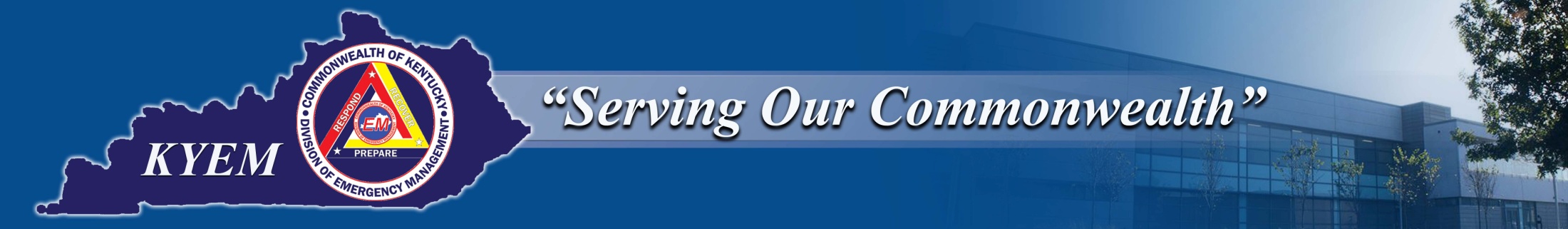 Vital Records Protection and Recovery
Establish a program
Assess capabilities and records maintenance
Identify vital records and characteristics
Create a vital records inventory 
Recovery Point Objective (RPO)
Recovery Time Objective (RTO)
Proactive protection
5
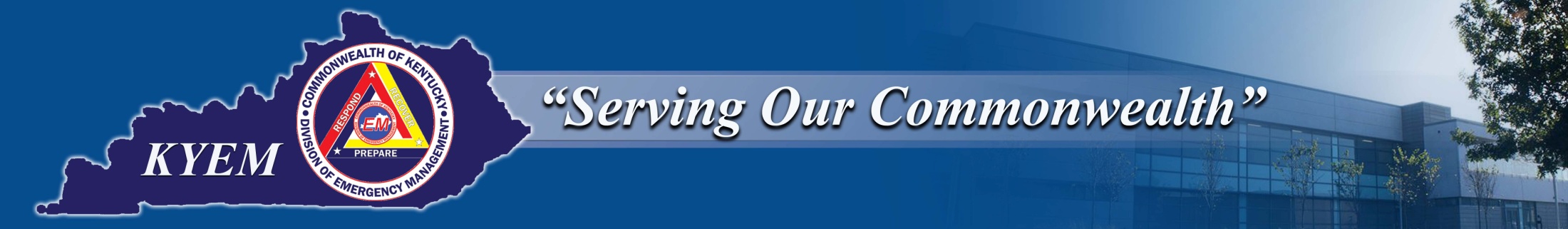 Vital Records Program
Purpose
Provide agency with information it needs to conduct business under other than normal operating conditions and resumes business afterwards
Enable officials to identify and protect vital records
How agency will operate in an emergency / disaster
Records needed to protect the legal and financial rights of the government and citizens
6
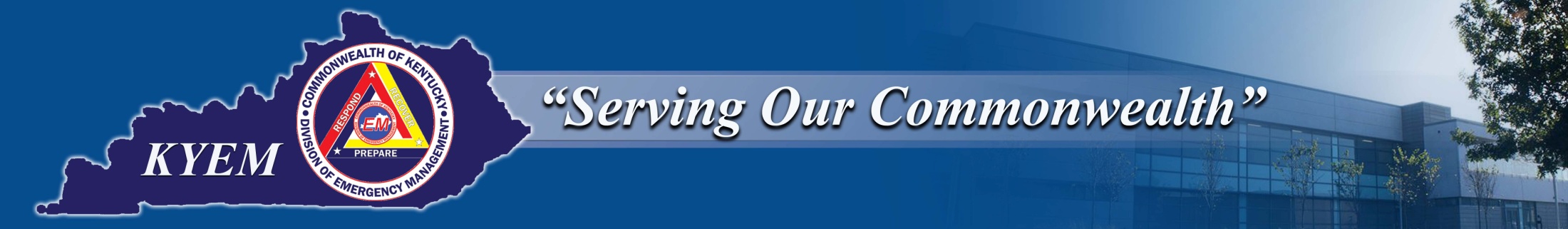 Vital Records Program (cont’d)
As part of continuity process, establish a vital records program that identifies and protects records identified as vital
Identify no more than 7% of total records as vital (3-5% is ideal)
Must have clear authority
Policies
Authorities
Procedures
Designation of a Vital Records Manager
7
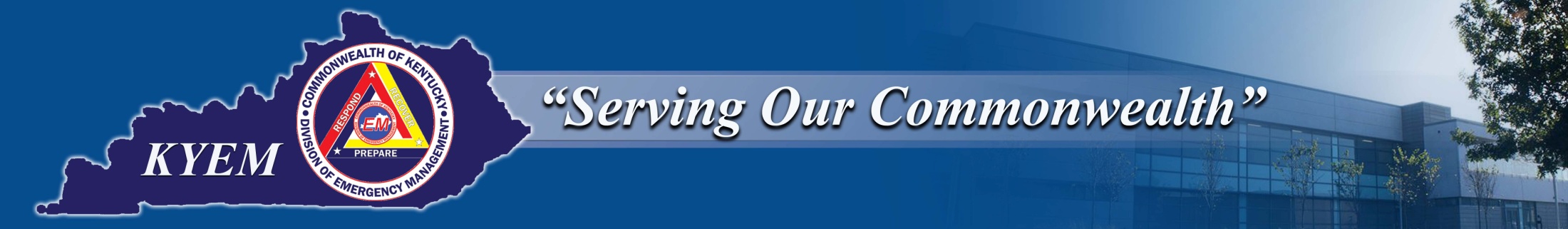 Vital Records Program (cont’d)
Make it an “official” program
Institutional significance
Assign responsibility
Training program
Review and revisions

Program will assess capabilities for maintaining vital records
8
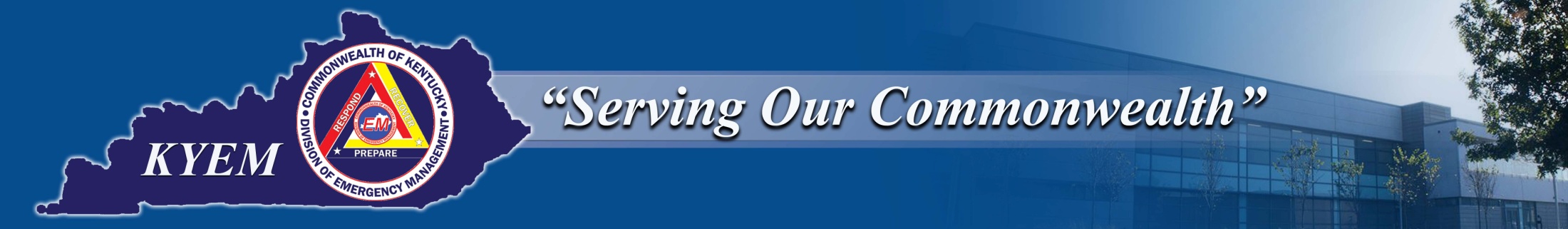 Identify Vital Records and Characteristics
Each vital record should be detailed in COOP plan
Details should include the following:
Form – electronic vs. paper
Category – emergency operating vs. rights and interests
Type – static vs. dynamic
Location
Owner / person responsible
9
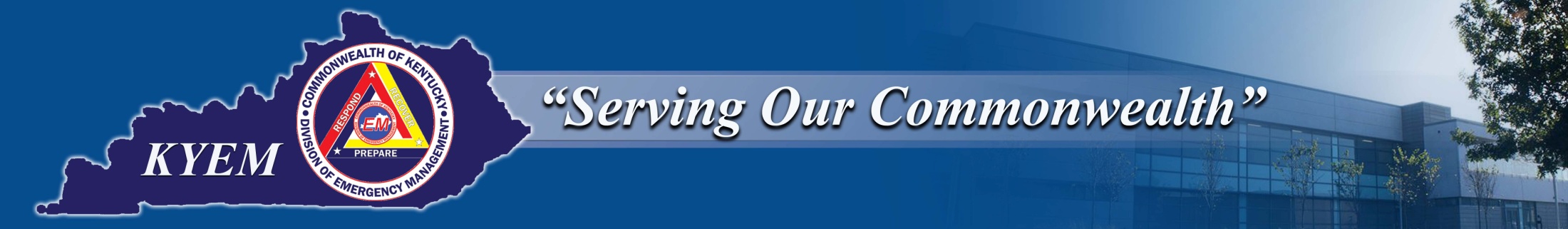 Vital Records Inventory
Identifies vital records
Individual stand alone document
But should be included in COOP plan
Should be a “one-stop” place providing information on how to locate and recover vital records
10
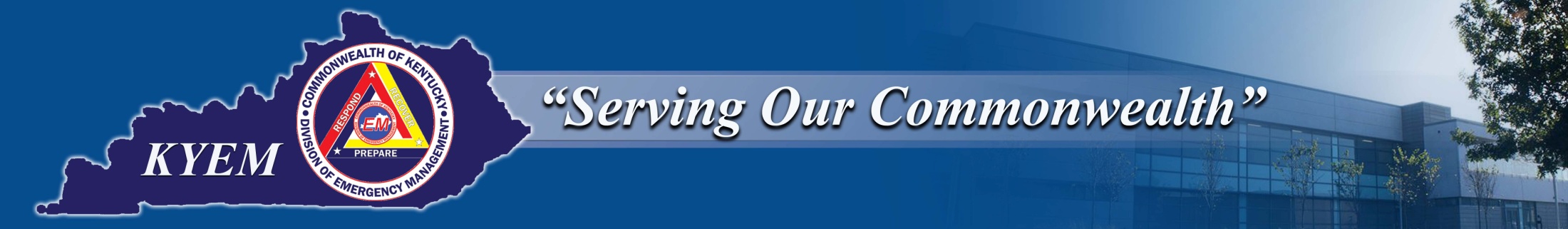 Vital Records Inventory (cont’d)
Include:
Description of the records
Name, date, and information content
Volume
Arrangement
Frequency of use or retrieval
Physical format / media
Update cycle
Specific location of original and duplicates
When the records are needed following an emergency or disaster (recovery priority)
Protection method
11
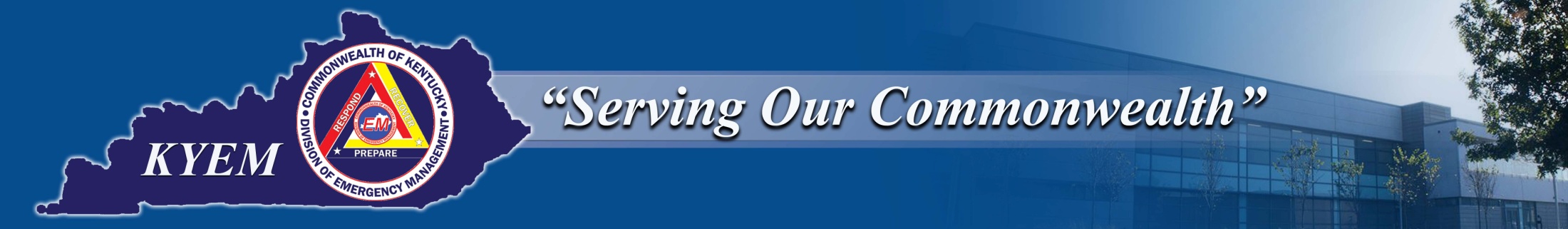 Recovery Point Objective (RPO) vs.
Recovery Time Objective (RTO)
Every vital record should have a RPO and RTO identified in the COOP Plan
Recovery Point Objective (RPO) – the maximum acceptable amount of data loss measured in time
Should be completely independent of the minimum estimated time required to resume normal operations after a disaster
12
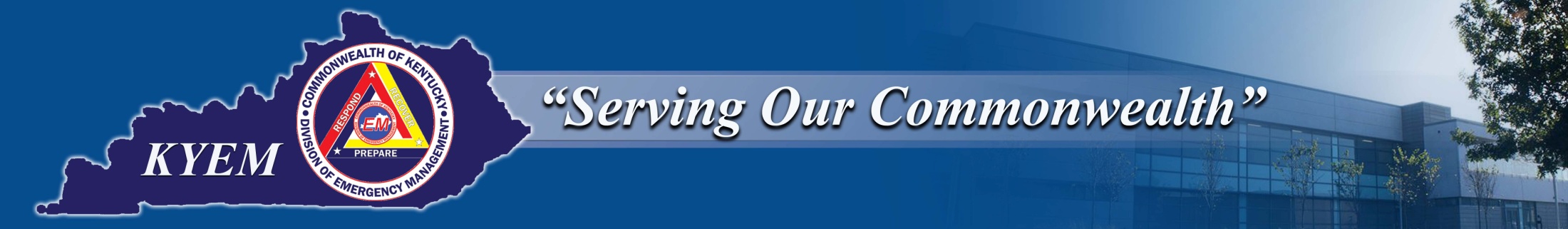 Recovery Point Objective vs.
Recovery Time Objective (cont’d)
Recovery Time Objective (RTO) – the maximum desired length of time allowed between an unexpected failure / disaster and the resumption of normal operations and service levels
Defines the point in time after a failure or disaster at which the consequences of the interruption become unacceptable
13
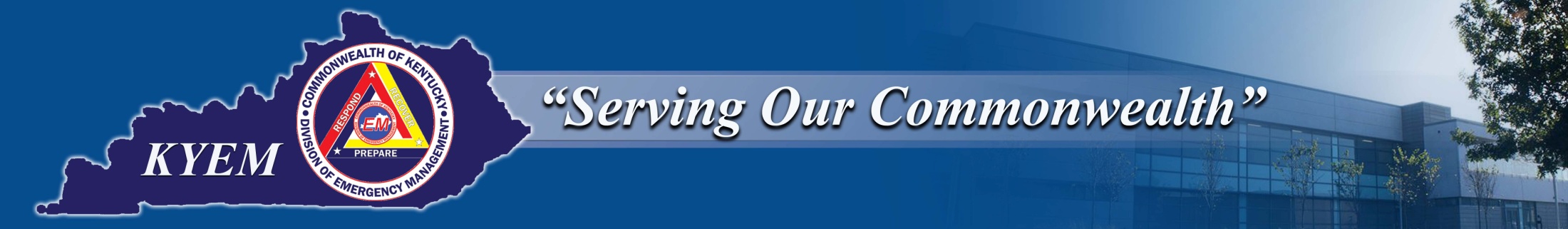 Vital Records Plan Packet
List of key agency personnel
Vital records inventory
Keys / access codes for records
Continuity facility locations
List of equipment necessary to access records
Contact information for vital vendors
14
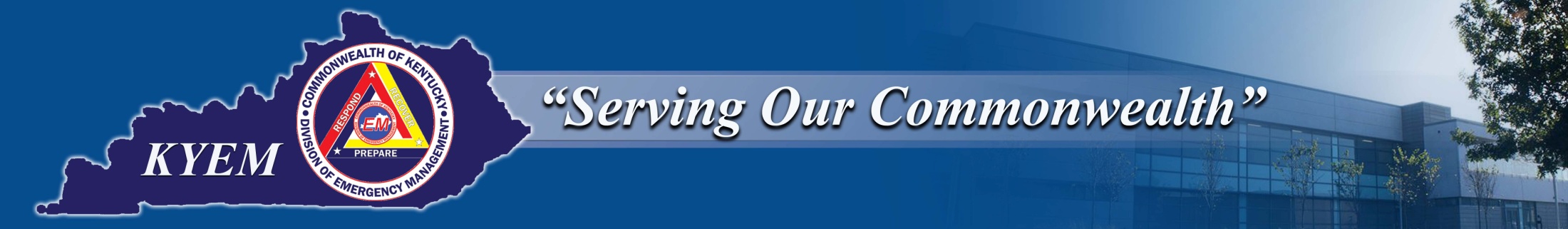 Updating Vital Records
Must be updated often
Rotate / cycle on a regular basis so the latest version will be available in the event of a disaster
Old records should be replaced with updated records
15
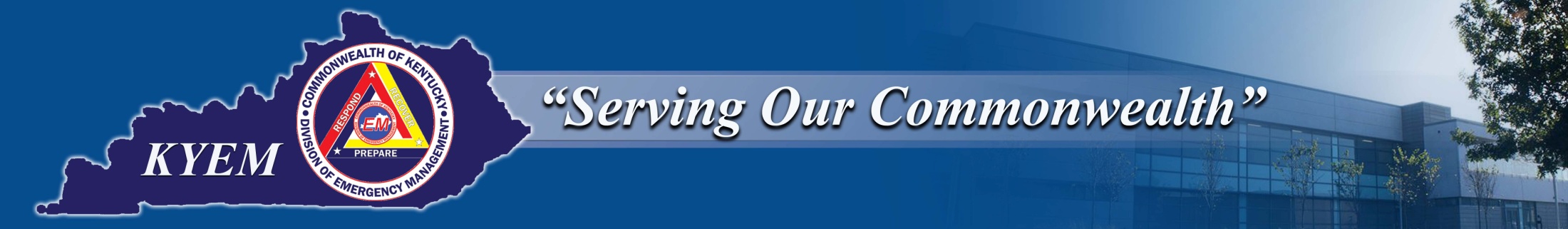 Proactive Protection for Vital Records
More backups or longer retention periods
Scanning paper records
Assess and upgrade storage facility protection
Consider use of off-site storage facility
30 miles away for emergency operating records
Rights and Interests records can be stored further away
Improve physical and cybersecurity measures
16
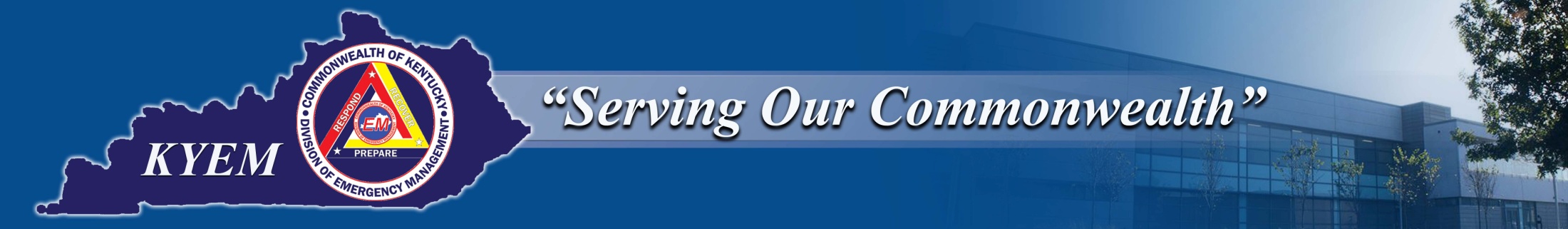 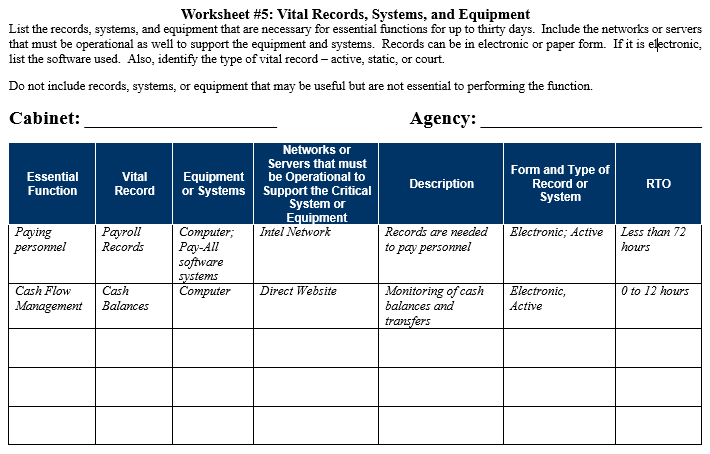 17
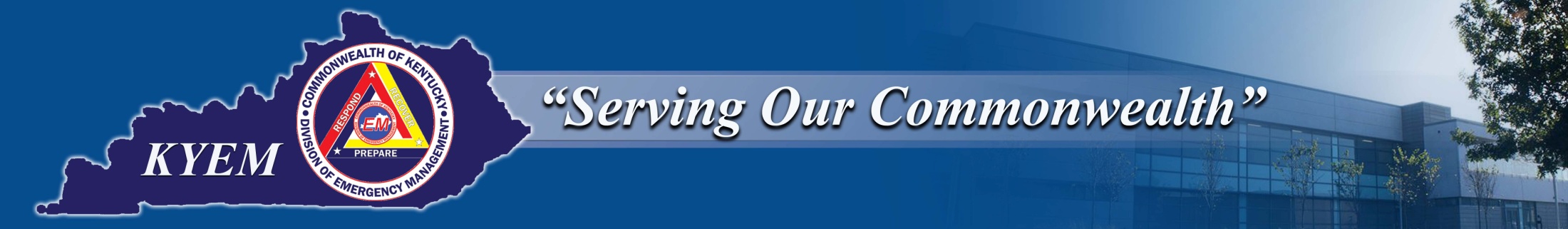 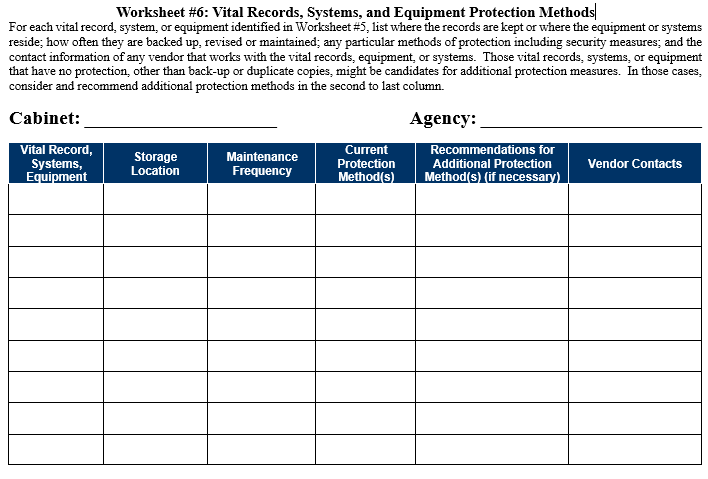 18
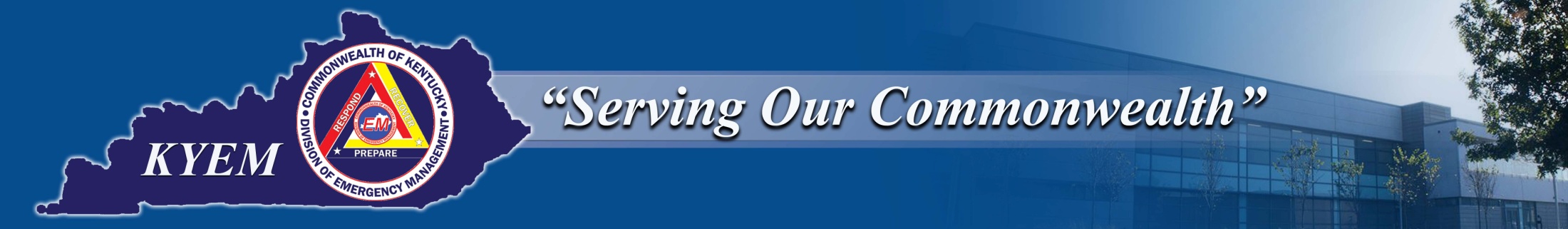 Alternate Facilities
Loss of a primary operating facility must be considered in a COOP plan
Following the loss of the primary facility, alternate facilities must be identified to ensure the agency can re-establish the essential functions of the agency within 12 hours 
The alternate facility must be capable to support the designated essential functions established by the agency
19
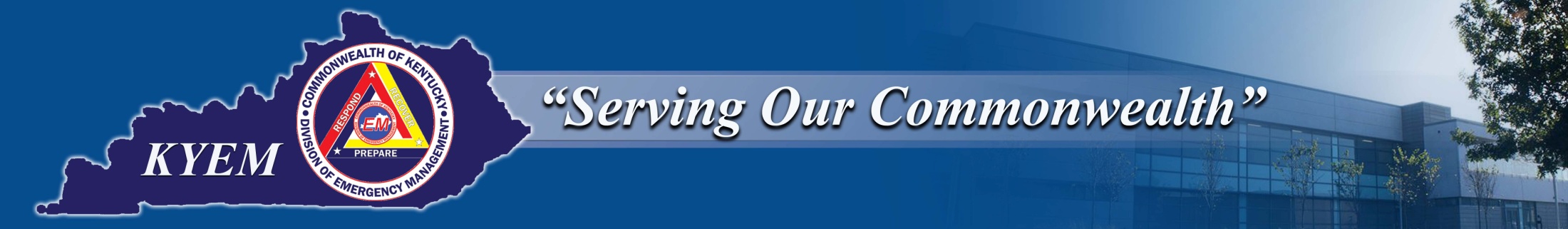 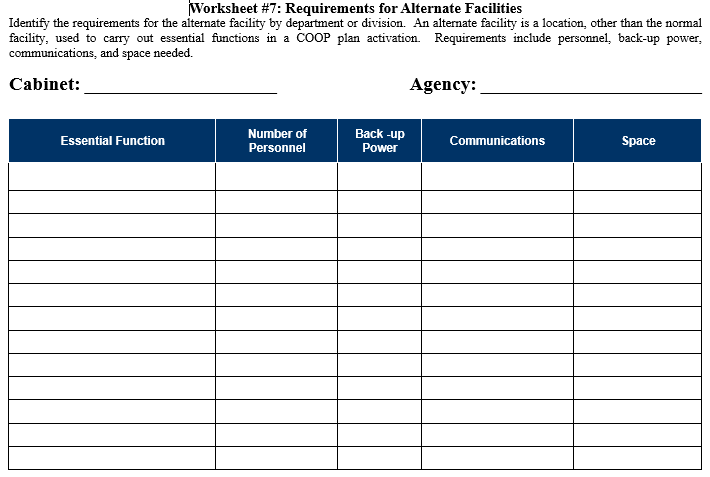 20
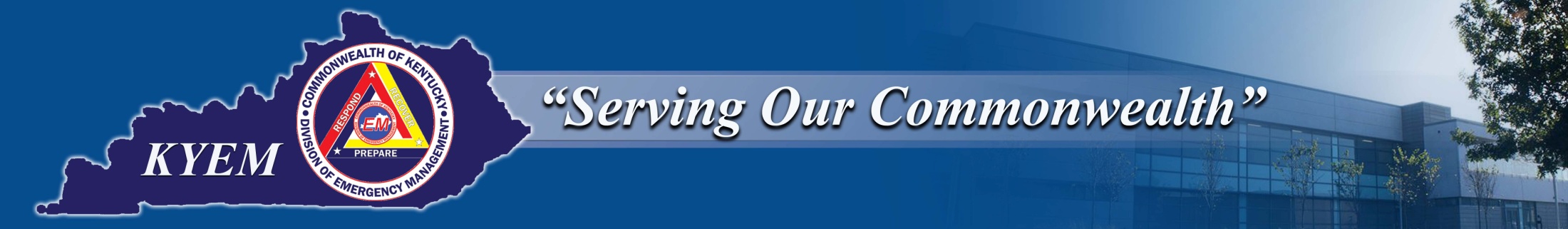 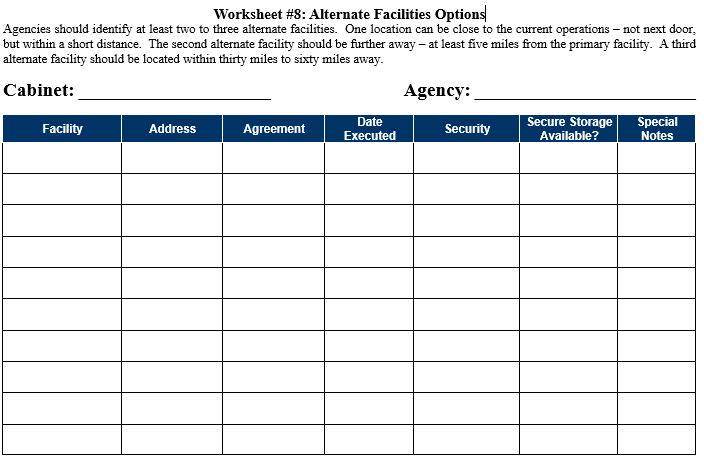 21
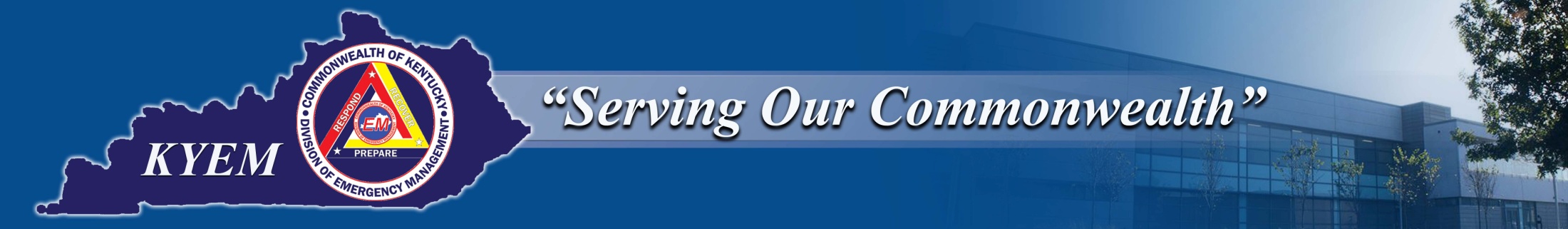 Conclusion
Create a vital records program that assess capabilities for maintaining vital records
Identify vital records and characteristics in a vital records inventory and include in COOP plan
Update vital records frequently
Implement proactive protection of vital records
Build a culture of proactive protection
22
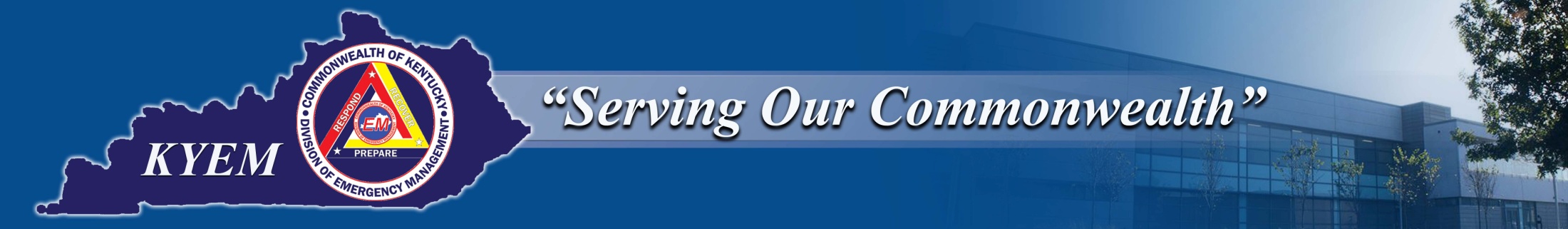 Questions?
23
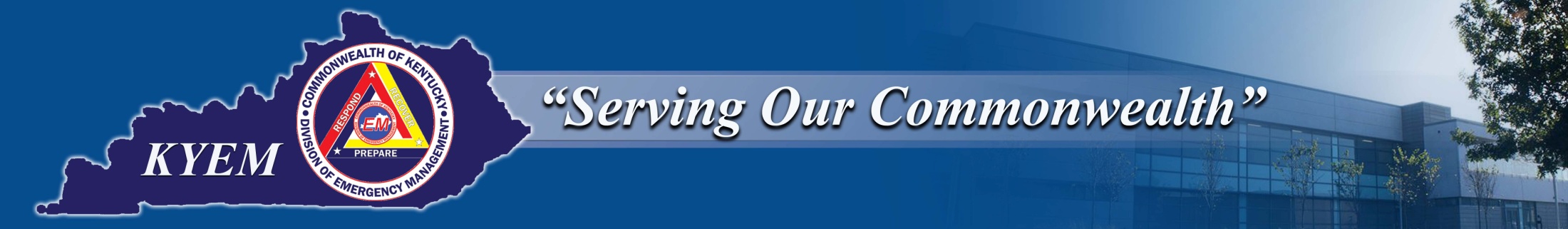 Webinar Schedule:
DATES	TOPICS
March 12	Identifying Essential Functions
March 19	Essential Personnel and Lines of Succession
March 26	Communications 
April 2	Alternate Facilities and Vital Records
April 9	Devolution and Reconstitution
April 16	Training, Exercise, and Plan Maintenance
24
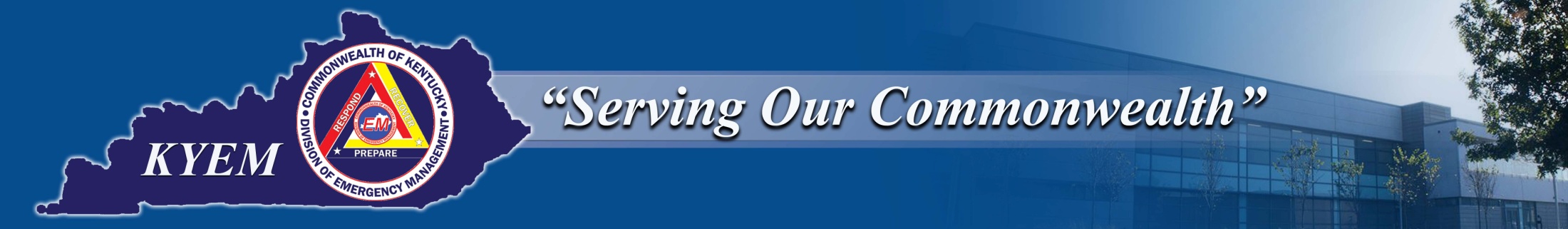 To access past presentations, please visit:
https://kyem.ky.gov/programs/Pages/Planning.aspx
25
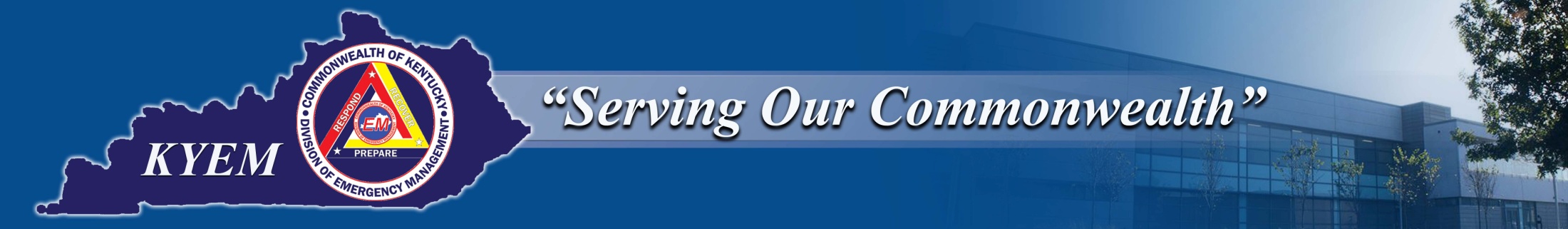 To request assistance, advice, 
or schedule consultations, contact:

Robert Baldwin
KYEM – State Recovery Planner
Office: (502) 607-1989
Cell: (502) 226-0153
robert.e.baldwin87.nfg@mail.mil
26